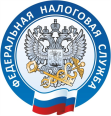 Ф Е Д Е Р А Л Ь Н А Я    Н А Л О Г О В А Я   С Л У Ж Б А
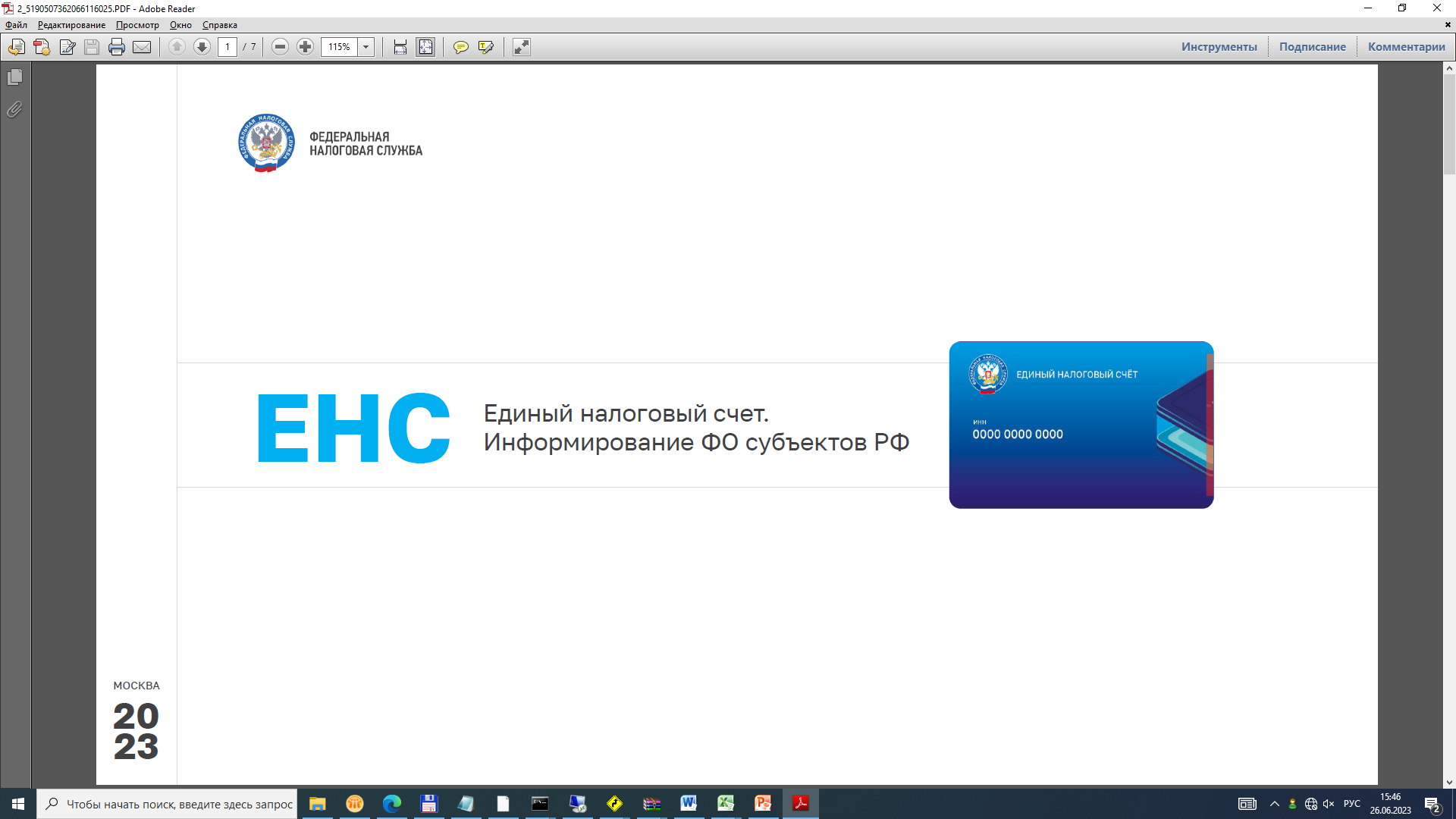 ЕНС
Единый налоговый счет. 
Взаимодействие с финансовыми органами
муниципальных образований
САМАРА


2023
1
2
ЕНС/ Информирование ФО МО
Получать информацию по каждому плательщику (уплаты и возвраты) для анализа экономики по конкретным лицам
Получать сводные данные о поступлениях налогов для прогнозирования бюджета и сравнения с прошлыми периодами
1
3
1
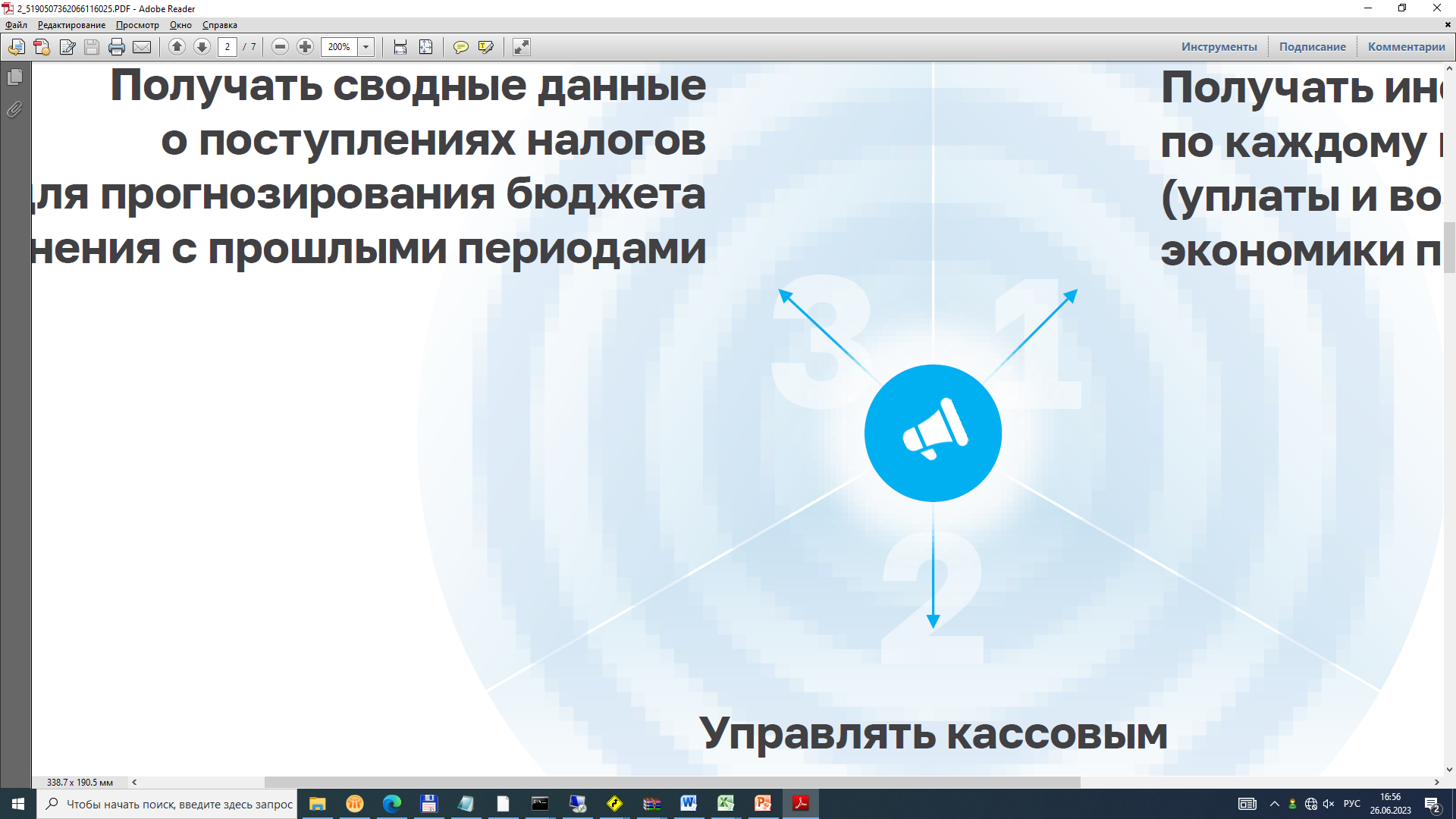 2
Управлять кассовым 
остатком, знать 
о будущих уменьшениях
3
ЕНС/ Информирование ФО МО
…
4
ЕНС/ Информирование ФО МО
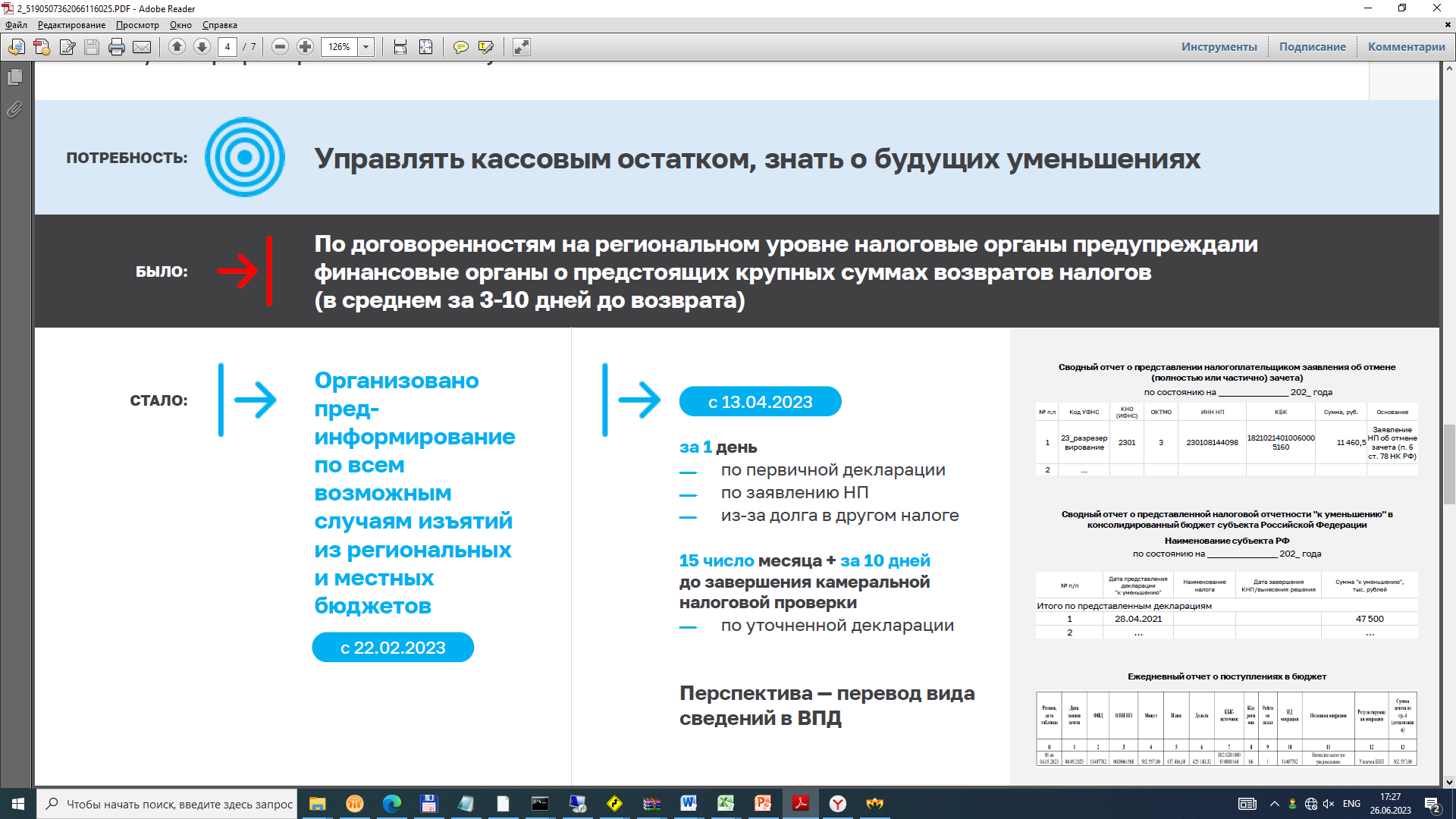 с  04.05.2023
с  13.04.2023
5
ЕНС/ Информирование ФО МО
Переданы данные на 01.02.2023 - 01.06.2023
До 01.08.2023 стабилизация + задолженность по ИНН
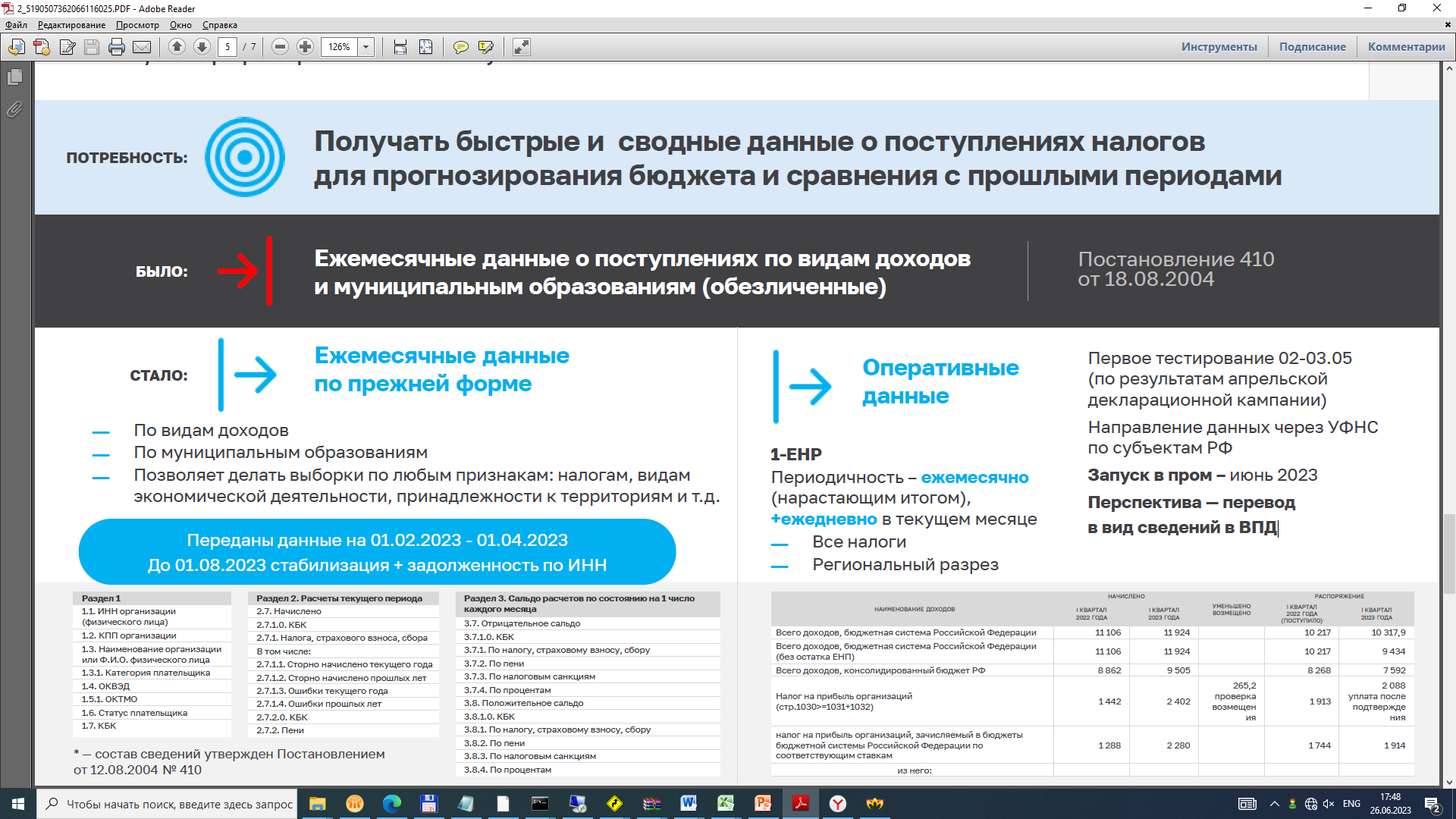 6
ЕНС/ Информирование ФО МО
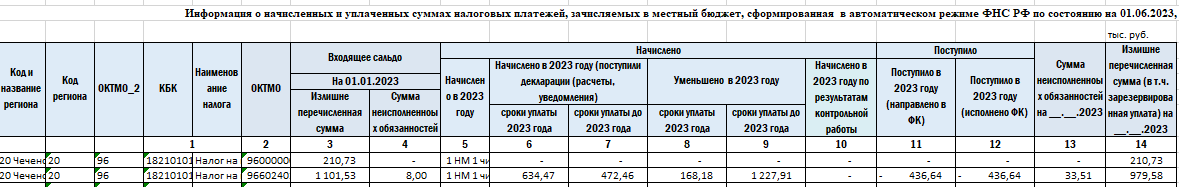 7
Личный  кабинет  финансового  органа  субъекта
8
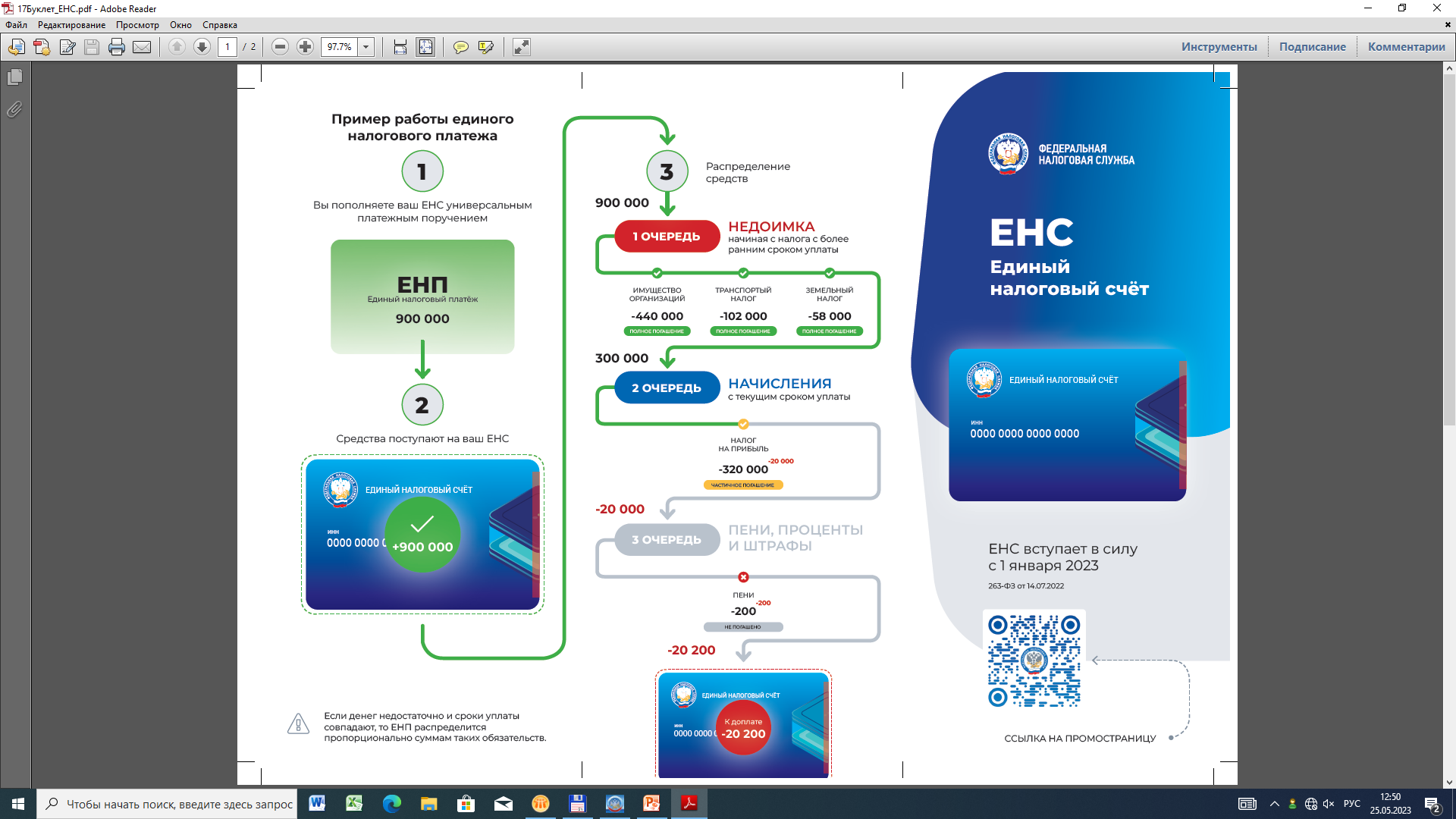 9
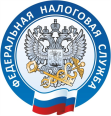 Ф Е Д Е Р А Л Ь Н А Я    Н А Л О Г О В А Я   С Л У Ж Б А
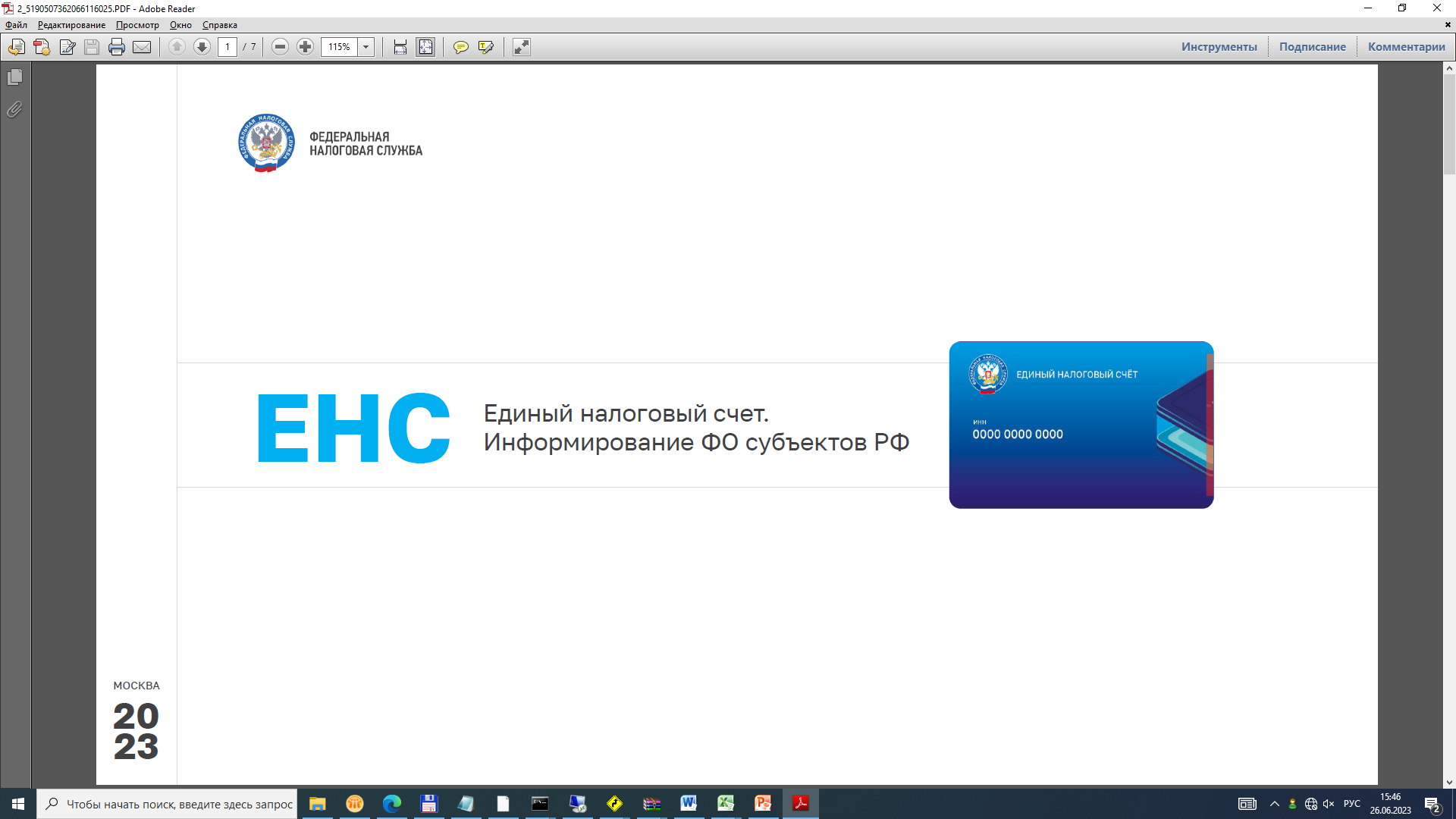 Спасибо за внимание
САМАРА


2023